Творческая сила агрессии
Смирнова Ольга Сергеевна,
психолог психологической службы ТГУ
Агрессия в распространенном понимании
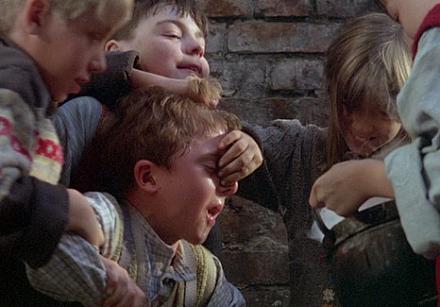 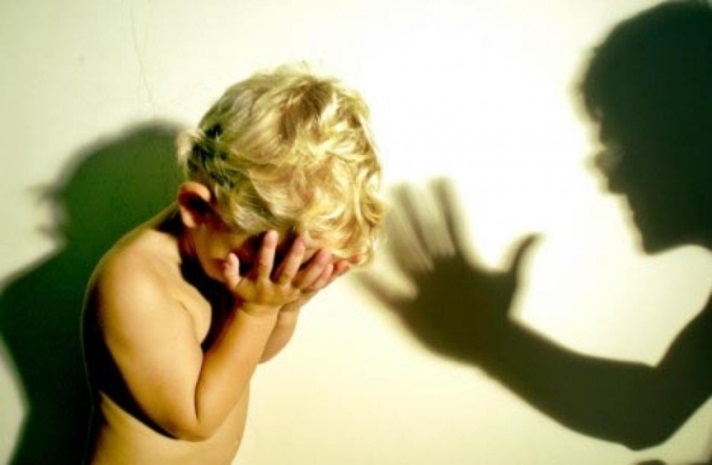 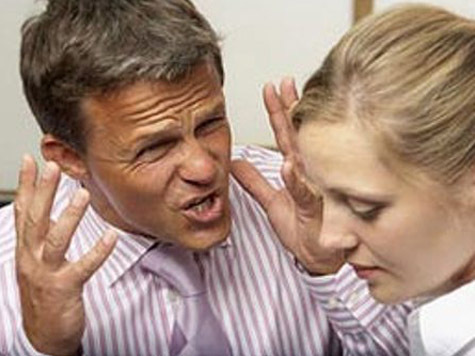 Механизмы совладания с агрессией
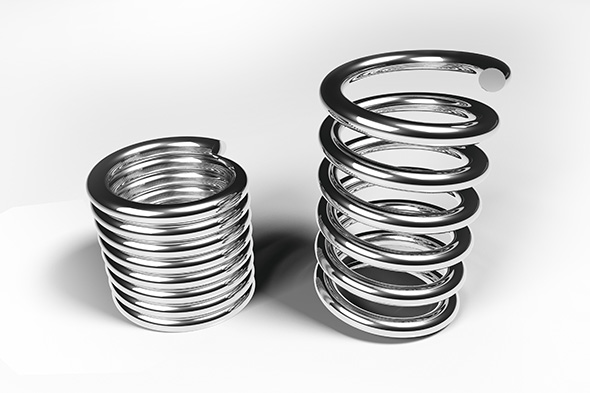 Что в результате
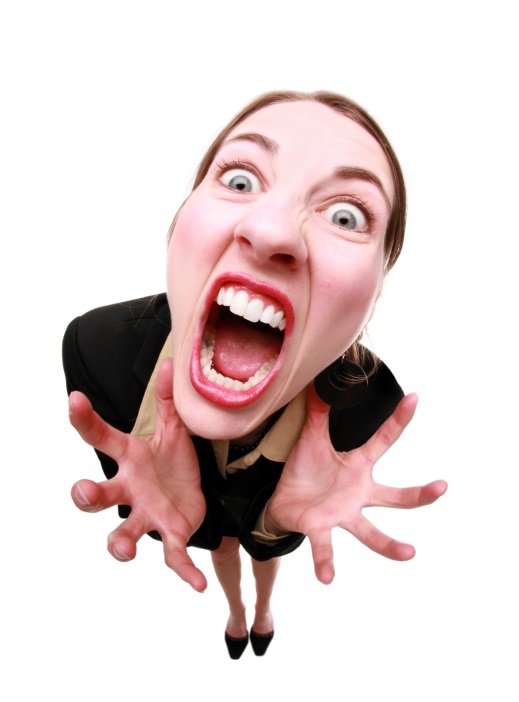 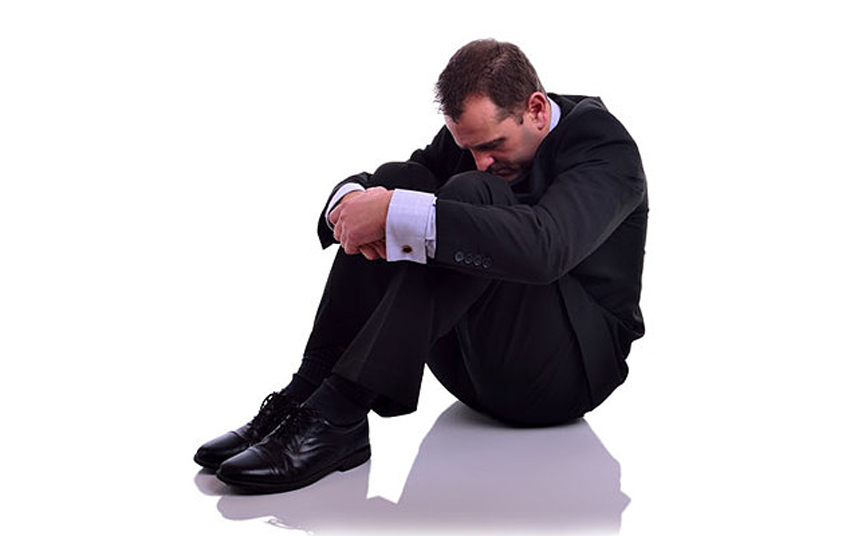 Ad-gressere – идти на встречу, к

Pro-grеssere - идти дальше

Re-gressere - идти назад
Становление здоровой агрессии – задача взросления
Здоровая агрессия
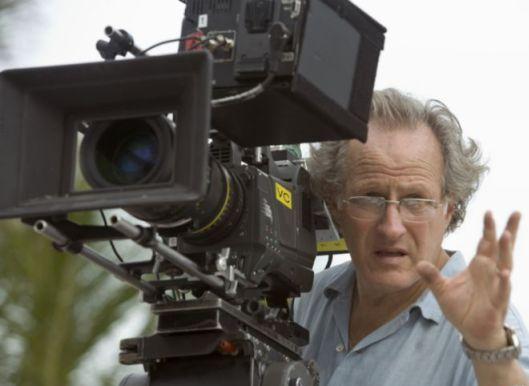 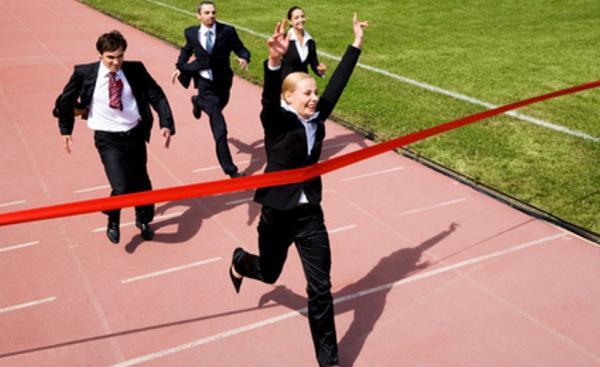 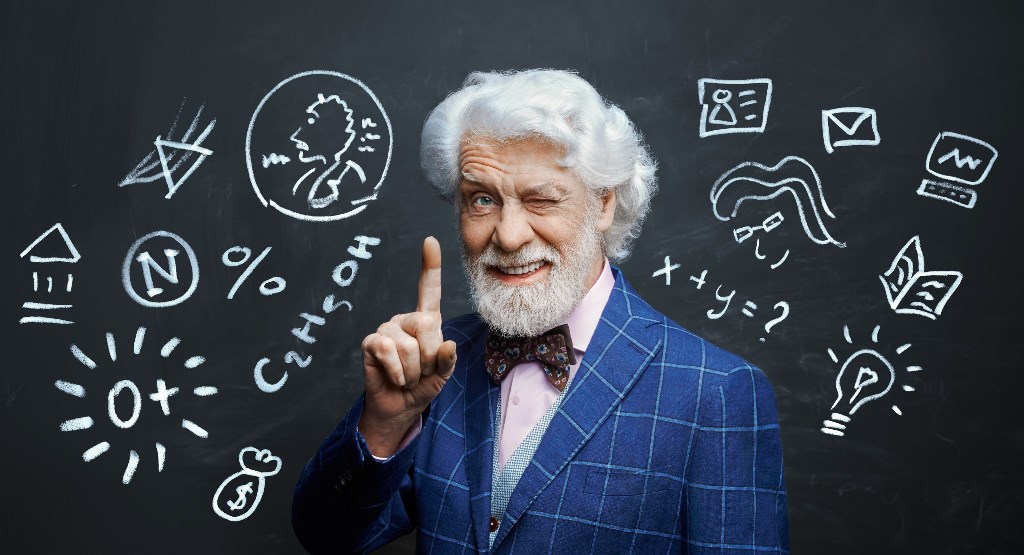 Метафора: Танец
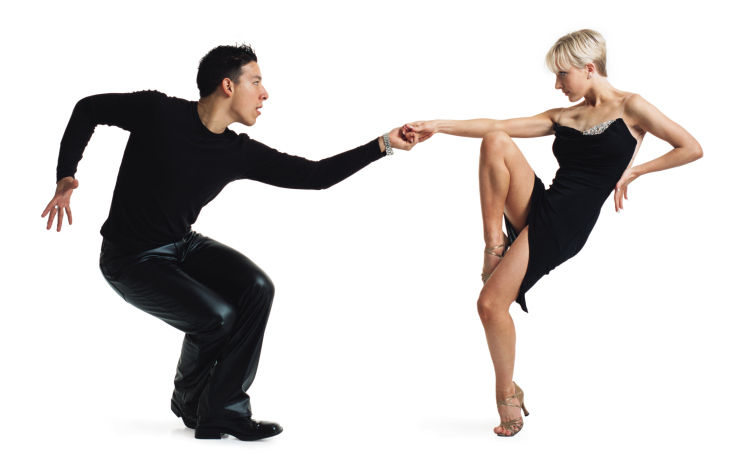 Как развивается творческая агрессия
«Пауза», «внутренне молчание»
Принятие
Понимание
Принятие авторства ответственности
Совершенствование способов обращения в мир
Немного больше смелости